PCA Data Represent’n (Cont.)
Vector of 1s
PCA Data Represent’n (Cont.)
Return to Big Picture
Main statistical goals of OODA:
Understanding population structure
Low dim’al Projections, PCA …
Classification (i. e. Discrimination)
Understanding 2+ populations
Time Series of Data Objects
Chemical Spectra, Mortality Data
“Vertical Integration” of Data Types
Classification - Discrimination
Background:  Two Class (Binary) version:
Using “training data” from
Class +1   and    Class -1
Develop a “rule” for 
assigning new data to a Class
Canonical Example:  Disease Diagnosis
New Patients are “Healthy” or “Ill”
Determine based on measurements
Classification Basics
For Simple Toy Example:

Project
On MD

& split
at center
[Speaker Notes: HDLSStmbMdif.ps]
Classification Basics
Mean Difference for slanted clouds:
A little 
better?
Still misses
right dir’n
Want to
account for
covariance
[Speaker Notes: HDLSSod1Mdif.ps]
Classification Basics
Better Solution:  Fisher Linear Discrimination

Gets the
right dir’n

How does 
it work?
[Speaker Notes: HDLSSod1FLD.ps]
Fisher Linear Discrimination
[Speaker Notes: HDLSSod1egFLD.ps]
Fisher Linear Discrimination
[Speaker Notes: HDLSSod1egFLD.ps]
Fisher Linear Discrimination
Same Inner Product 
Of Center Point
Inner Product of New Data
Point & Transf’d Direction
Classical Discrimination
Above derivation of FLD was:
Nonstandard
Not in any textbooks(?)
Nonparametric (don’t need Gaussian data)
I.e. Used no probability distributions
More Machine Learning  than Statistics
(but careful about HDLSS case)
Classical Discrimination
Classical Discrimination
Classical Discrimination
Classical Discrimination
Classical Discrimination
Classical Discrimination
Seen in Above 
Nonparametric
Derivation
Similar To 
Above Center
Classical Discrimination
Classical Discrimination
Classical Discrimination
Classical Discrimination
Gaussian Likelihood Ratio Discrim’n (cont.)
No longer have separ’g hyperplane repr’n
(instead regions determined by quadratics)
(fairly complicated case-wise calculations)

Graphical display:  for grid of test points, 
     color as:
			Yellow if assigned to Class +1
			Cyan if assigned to Class -1
(intensity is strength of assignment)
Classical Discrimination
Graphical Display of Classifiers
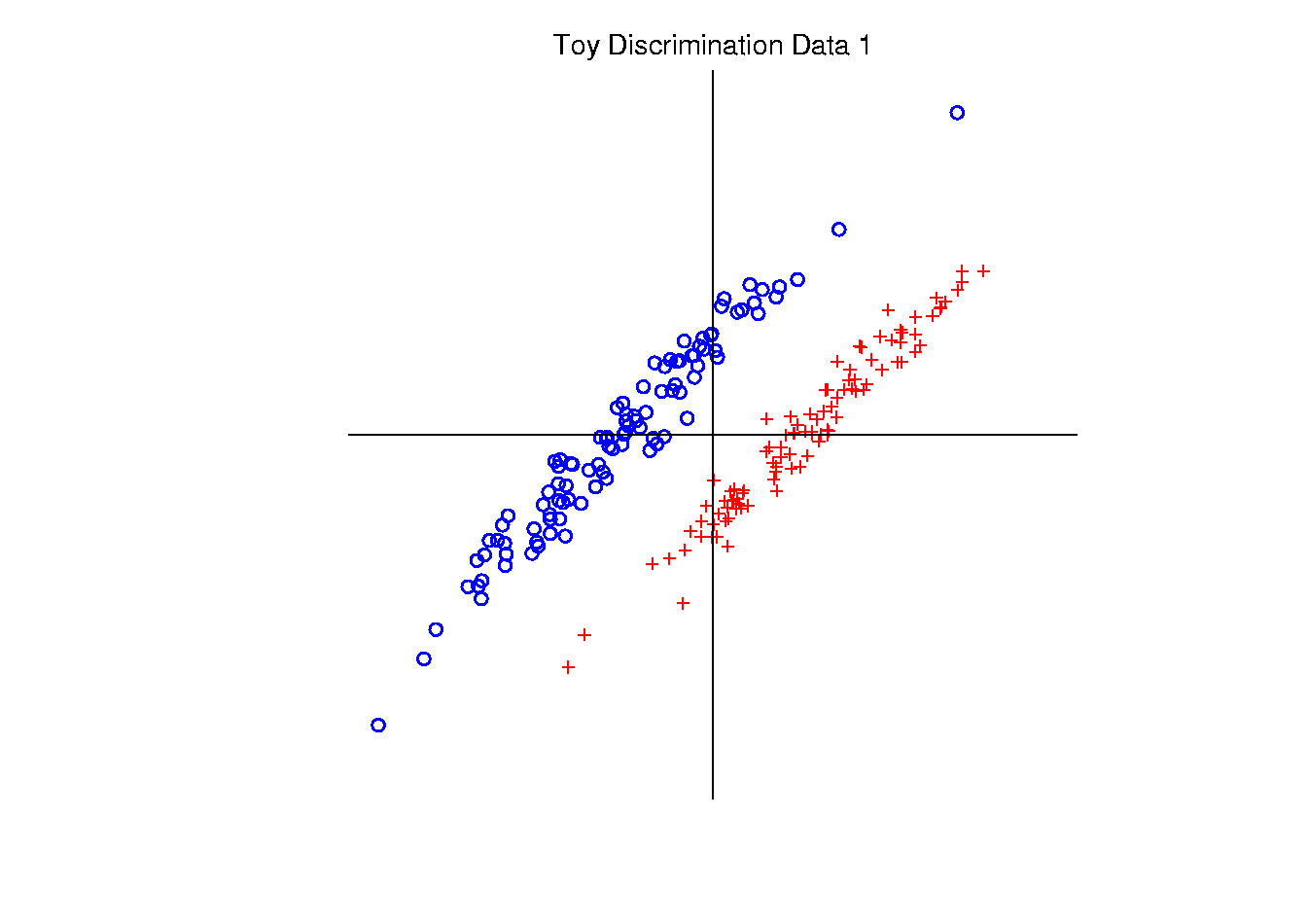 Use Yellow for Grid 
Points Assigned 
to Plus Class
Use Cyan for Grid 
Points Assigned 
to Minus Class
[Speaker Notes: PEod1FLDe1.ps]
Classical Discrimination
FLD for Tilted Point Clouds – Works well
[Speaker Notes: PEod1FLDe1.ps]
Classical Discrimination
GLR for Tilted Point Clouds – Works well
[Speaker Notes: PEod1GLRe1.ps]
Classical Discrimination
FLD for Donut – Poor, no plane can work
[Speaker Notes: PEdonFLDe1.ps]
Classical Discrimination
GLR for Donut – Works well (good quadratic)

(Even
 though
 data not
 Gaussian)
[Speaker Notes: PEdonGLRe1.ps]
Classical Discrimination
FLD for X – Poor, no plane can work
[Speaker Notes: PExd3FLDe1.ps]
Classical Discrimination
GLR for X – Better, but not great
[Speaker Notes: PExd3GLRe1.ps]
Classical Discrimination
Summary of FLD vs. GLR:
Tilted Point Clouds Data
FLD good
GLR good
Donut Data
FLD bad
GLR good
X Data
FLD bad
GLR OK, not great
Classical Conclusion:     GLR generally better
(will see a different answer for HDLSS data)
Classical Discrimination
FLD Generalization II     (Gen. I was GLR)
Different prior probabilities
Main idea:  
Give different weights to 2 classes
I.e. assume not a priori equally likely

Canonical Example:   Rare Disease Testing
(Often Train on Mostly Rare Cases)
Classical Discrimination
FLD Generalization II     (Gen. I was GLR)
Different prior probabilities
Main idea:  
Give different weights to 2 classes
I.e. assume not a priori equally likely
Development is “straightforward”
Modified likelihood
Change intercept in FLD
Won’t explore further here
Classical Discrimination
FLD Generalization III
Principal Discriminant Analysis

Also Called:
Multiple Discriminant Analysis
Duda, et al. (2001)

Canonical Variate Analysis
Mardia, et al. (1979)
Classical Discrimination
Classical Discrimination
Principal Discriminant Analysis (cont.)
Simple way to find “interesting directions” among the means:
PCA on set of means



(Think Analog of Mean Difference)
Classical Discrimination
Mean of Means
Classical Discrimination
Principal Discriminant Analysis (cont.)
But PCA only works like Mean Difference,
Expect can improve by
taking covariance into account.


(Recall Improvement of FLD over MD)
Classical Discrimination
Classical Discrimination
Principal Discriminant Analysis (cont.)
There are:
smarter ways to compute 
(“generalized eigenvalue”)
other representations 
(this solves optimization prob’s)
Special case: 2 classes,    
reduces to standard FLD
Good reference for more:    Section 3.8 of:
	Duda et al. (2001)
Classical Discrimination
Summary of Classical Ideas:
Among “Simple Methods”
MD and FLD sometimes similar
Sometimes FLD better
So FLD is preferred
Among Complicated Methods
GLR is best
So always use that?
Caution:
Story changes for HDLSS settings
HDLSS Discrimination
HDLSS Discrimination
HDLSS Discrimination
An approach to non-invertible covariances:
Replace by generalized inverses
Sometimes called pseudo inverses
Note:  there are several
Here use Moore Penrose inverse
As used by Matlab    (pinv.m)
Often provides useful results
(but not always)
HDLSS Discrimination
HDLSS Discrimination
HDLSS Discrimination
HDLSS Discrimination
Increasing Dimension Example
Project on
Optimal 
Direction
Project on
FLD Direction
Project on
Both
HDLSS Discrimination
Same Projections on
Optimal Direction
Axes Here
Are Same As
Directions Here
Now See 2
Dimensions
HDLSS Discrimination
HDLSS Discrimination
Movie Through Increasing Dimensions
HDLSS Discrimination
FLD in Increasing Dimensions:
Low dimensions (d = 2-9):
Visually good separation
Small angle between FLD and Optimal
Good generalizability
Medium Dimensions (d = 10-26):
Visual separation too good?!?
Larger angle between FLD and Optimal
Worse generalizability
Feel effect of sampling noise
HDLSS Discrimination
FLD in Increasing Dimensions:
High Dimensions (d=27-37):
Much worse angle
Very poor generalizability
But very small within class variation
Poor separation between classes
Large separation / variation ratio
HDLSS Discrimination
FLD in Increasing Dimensions:
At HDLSS Boundary (d=38):
38 = degrees of freedom
(need to estimate 2 class means)
Within class variation = 0 ?!?
Data pile up, on just two points
Perfect   separation / variation ratio?
But only feels microscopic noise aspects
So likely not generalizable
Angle to optimal very large
HDLSS Discrimination
FLD in Increasing Dimensions:
Just beyond HDLSS boundary (d=39-70):
Improves with higher dimension?!?
Angle gets better
Improving generalizability?
More noise helps classification?!?
HDLSS Discrimination
HDLSS Discrimination
Simple Solution:
Mean Difference (Centroid) Method
Recall not classically recommended
Usually no better than FLD
Sometimes worse
But avoids estimation of covariance
Means are very stable
Expect less HDLSS problem
HDLSS Discrimination
Mean Difference (Centroid) Method

Same 
Data,

Movie 
over
dim’s
HDLSS Discrimination
Mean Difference (Centroid) Method
Far more stable over dimensions
Because is likelihood ratio solution
(for known variance - Gaussians)
Doesn’t feel HDLSS boundary
Eventually becomes too good?!?
Widening gap between clusters?!?
Careful:   angle to optimal grows
So lose generalizability (since noise inc’s)
HDLSS data present some odd effects…
Maximal Data Piling
Strange FLD effect at HDLSS boundary:
Data Piling:

For each class,
all data 
project to 
single
value
Maximal Data Piling
What is happening?
Hard to imagine
Since our intuition is 3-dim’al
Came from our ancestors…

Try to understand data piling with
	some simple examples
Maximal Data Piling
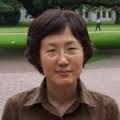 Maximal Data Piling
Maximal Data Piling
[Speaker Notes: C:\Documents and Settings\J S Marron\My Documents\Research\ComplexPopn\MaxDataPiling\dppic2_2.pdf]
Maximal Data Piling
Maximal Data Piling
Maximal Data Piling
[Speaker Notes: C:\Documents and Settings\J S Marron\My Documents\Research\ComplexPopn\MaxDataPiling\dppic2_2.pdf]
Maximal Data Piling
Maximal Data Piling
Maximal Data Piling
Maximal Data Piling
Participant Presentation
Yifeng Shi: 
Dealing with Histological Images 
Using Set-structured Method